PHILIPPINE Cartoons: Political Caricature of the American Era (1900-1941)Alfred W. McCoy
Presented by:
Ruby Causing
Jethro Diaz
Edelyn Gomez
Author’s background
ALFRED W.  MCCOY
Birth: June 8, 1945, Massachusetts, U.S.A.

Age at present: 72 years old
Citizenship: American
Author’s background
Alfred W. McCoy is a professor of History at the University of Wisconsin where he also served as Director  of Center for Southeast Asian Studies
	-specialized in Philippine Political 	History  and Global Opium Trafficking
Author’s background
He spent the past quarter of his life writing  about the politics and history of the Opium Trade
Political Caricature of the American Era, 1900-41
Awards Earned:
Philippine Catholic Mass Media Award, Best Book of the Year for 1985.
Philippine National Book Award for History, 1986.
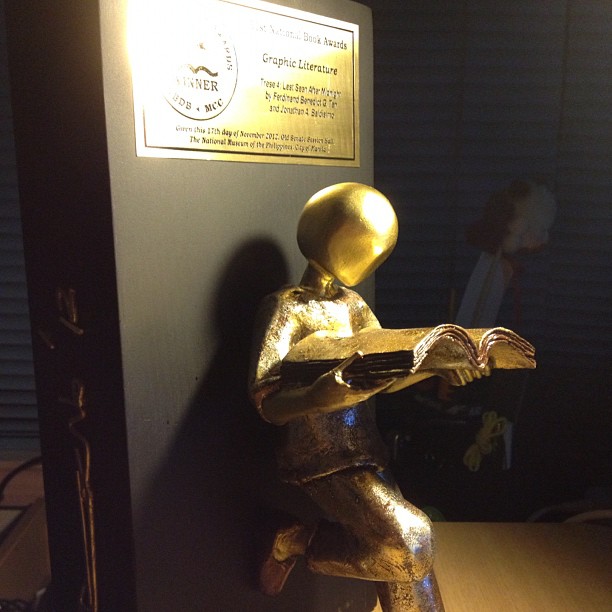 Gintong Aklat Award (Manila) Special Citation for History, 1897
OTHER Popular Works
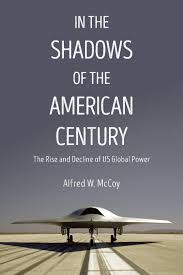 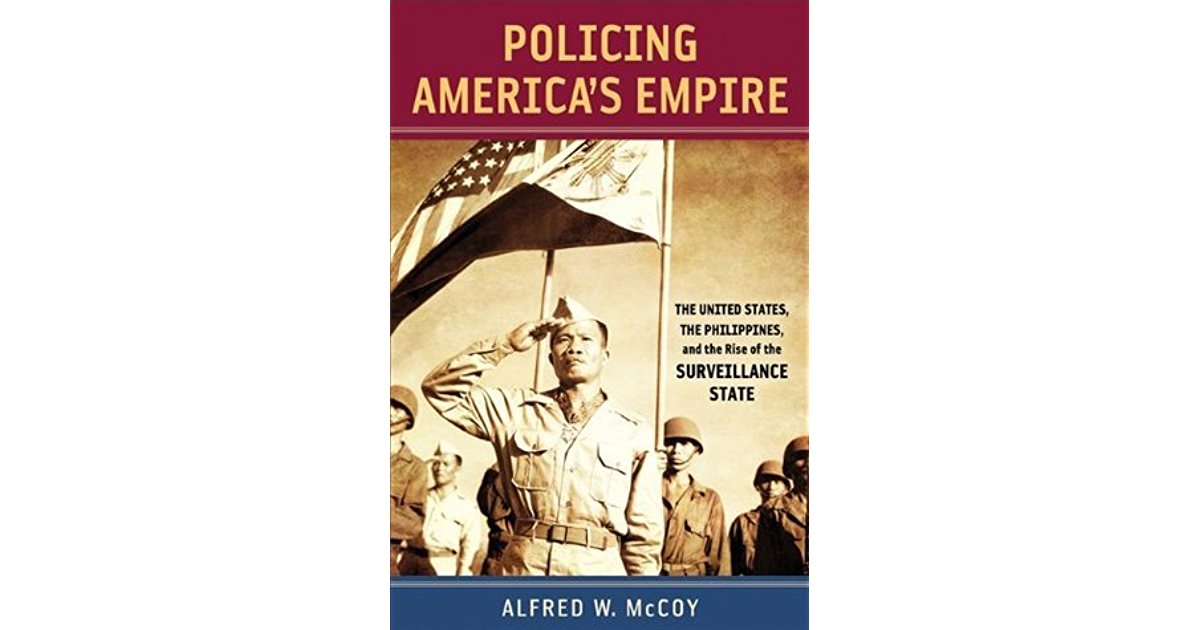 Shadows of the American Century: The Rise and Decline of U.S. Global Power, 2017
Policing America’s Empire: The United States, the Philippines, and the Rise of the Surveillance State (2009)
OTHER Popular Works
Politics of Heroin in Southeast Asia- a classic work on drug trafficking (blocked by C.I.A. but remained in print for more than 50 years and translated to 9 languages)
Historical background of “political caricature of the American era”(EDITORIAL CARTOONS)
During the American era, Philippine political cartoons gained full expression during the American era. Filipino artists recorded national attitudes toward the coming of the Americans as well as the changing mores and times.
Historical background of “political caricature of the American era”(EDITORIAL CARTOONS)
While the 377 cartoons compiled in this book speak for themselves, historian Alfred McCoy’s extensive research in Philippine and American archives provides a comprehensive background not only to the cartoons but to the turbulent period as well.
Content presentation and analysis
The presentation of the cartoons varies from racial to conservative, vivid and wordy to express the cartoonist’s views and languages used are either in English or Spanish. 
The victims are presented in a bad and sorry state to convey sympathy from the readers.
Content presentation and analysis
The characters to emphasize on the “good side” are shown in normal features while the “bad” emaciated, leering, laughing creatures, more on animal features than human, e.g. Chinese men in the cartoon editorial “Is the Police Force Bribed?”
The artists, using their cartoons, illustrated not just their opinions, but  broad image of the Philippines under the US.
Content presentation and analysis
The transition from Spanish Colonial period to American Occupation shows different changes as well as in culture, society, and politics. The drastic introduction of democracy to a nation not properly oriented about it and its consequences are far from ideal. Thus, it ushered free press. The rich remained affluent and powerful, while the poor people remained poor, desperate, and victims of state repression.
Historical information
Image #1
Depicts the first of Manila's periodic police scandals during the American era

The cartoonist, Fernando Amorsolo, gives the illustration of his usual racist edge, e.g. Chinese men are usually caricatured for they are described as corruptors or opium smugglers.
image #2
The cartoon's caption, "New Bird of Prey" is an allusion to the most famous libel case in the history of Philippine Journalism.
It illustrated the fate of a local newspaper publication after an editorial attacking a high ranking official in the Philippine Commission (Closure of the paper and selling of its assets due to libel case)
Image #3
The editorial below, the cartoon urged the government to confiscate the large priest’s residence attached to Santa Cruz parish church. People are congested at the Plaza Goiti and Plaza Santa Cruz while the single priest sits in a sprawling residence.
Image #4
Handing control of the Board of Health to Filipinos, a public health risk!
IMAGE #5
It is a mocking editorial about authorizing active and retired legislators to bear firearms. Sarcastically, the Manila Press went outraged. They stated that those people in authority must then be respected!
image #6
The Free press denounces the proliferation of illegal taxis called COLORUMS.With automobiles crowded into Manila's narrow streets and authorities failure to take necessary actions, the Free press had some gloomy thoughts. With the proliferation of illegal PUVS and Taxis (Colorums), fatal accidents were expected to rise on that year.
image #7
Manila sinks into a miasma of corruption, vice and mismanagement. 
Political Thuggery escalates members of the Council running for re-election mobilize the city's gangsters to coerce voters
The editorial pointed out that the gangster or terrorist carries more political influence than an honest man.
Image #8
Agrarian Issues in the Philippines got worsen
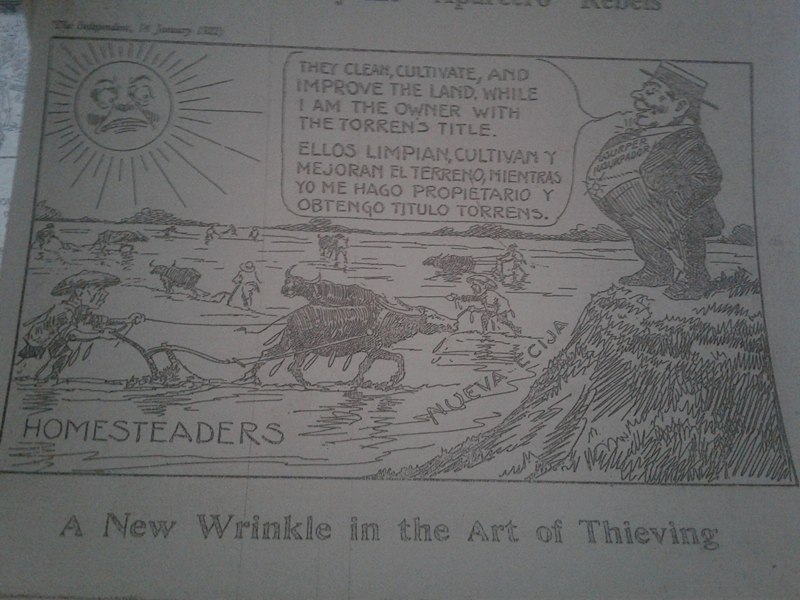 IMAGE #9
When PNB (Philippine National Bank) began to collapse, it was forced to tighten its credit operations. Then, the sugar planters Negros protested. Banks, due to the financial stringency, turn a deaf to all the appeals.
image #10
Brother's under the skin- urges Filipinos to end social conflict and deal with each other fairly.
The Devil's brood - the tenant farmers in Pangasinan have protested their treatment and dock and sugar mill workers in Western Visayas have mounted a general strike, the largest in Philippine History.
A Sovietized Philippines- the Socialist Party leader Perdo Abad Santos stated " If it were possible for the Soviet Union to intervene in the Philippines, such intervention, I am sure, would be welcomed by the working class" 
Law and Order Democracy's Greatest Bulwark- supports a recent speech on the floor of the Assemble by representative Fausto F. Gonzales-Sioco attacking the rampant crime, political assassination and communist class agitation in his home province.
Contribution/relevance
Editorial Cartoons  play an important role in understanding the Filipinos' sentiments concerning the transition of governance from Spain to the Americans. Pressing issues are clearly illustrated in the caricature of characters and satirized situations in the Philippine Society during the American era. Indeed, artists’ works are relevant in the study of Philippine History. Artists’ free expression of thoughts through their cartoons or caricatures somehow  influenced the Filipinos at that particular period.
Learning experience
Media influence can be an actual force  resulting  change in audience or individual beliefs. These effects can be positive or negative, abrupt or gradual, short-term or long-lasting.
However, not all effects result in change: some media messages reinforce an existing belief, attitudes, as well as behavior of the populace.
Cartoon editorials compiled by McCoy as a print media, surely have made an impact among the Filipino readers during the American period until today.
Learning experience
Including works of art and editorials in the study of history is a good strategy to make students more engaged in learning the course. People’s opinions, sentiments, and aspirations of the time they were published can be reflected and analyzed in the works of art.
LEARNING EXPERIENCES
In appreciation of cartoon editorials, they may be included as suggested materials in the pedagogy of teaching Readings in Philippine History since editorial and political cartoons are going beyond their purpose.
Its role and importance must be reevaluated since it is a powerful medium in the context of different events in the Philippine History.